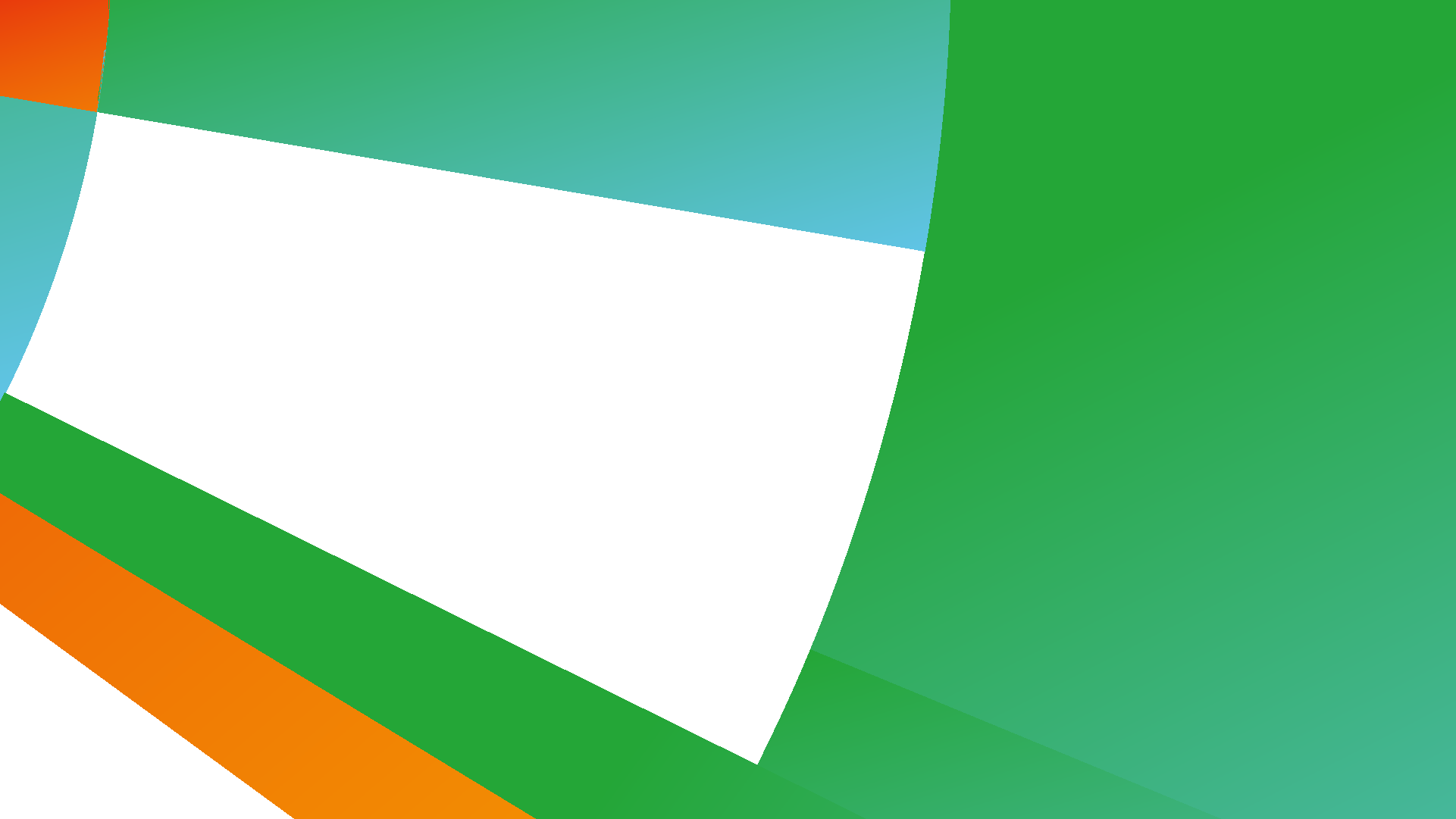 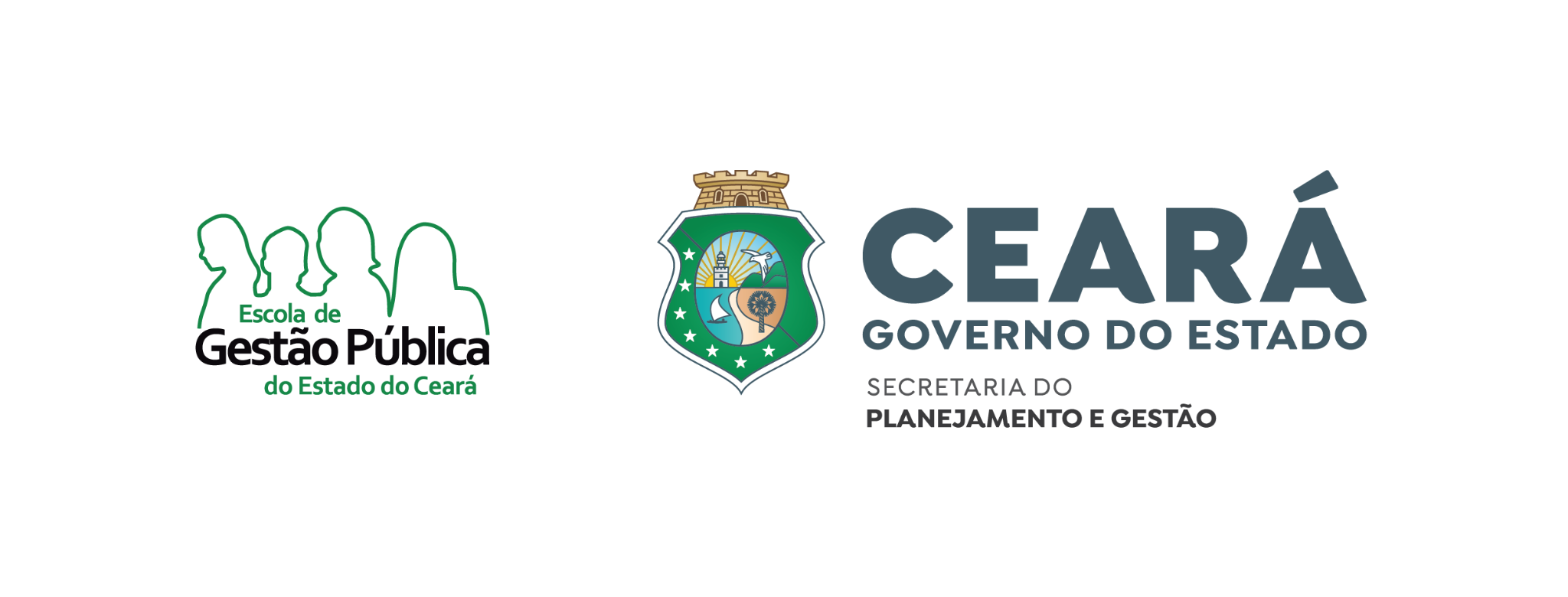 Principais Inconformidades dos Municípios junto ao TCE
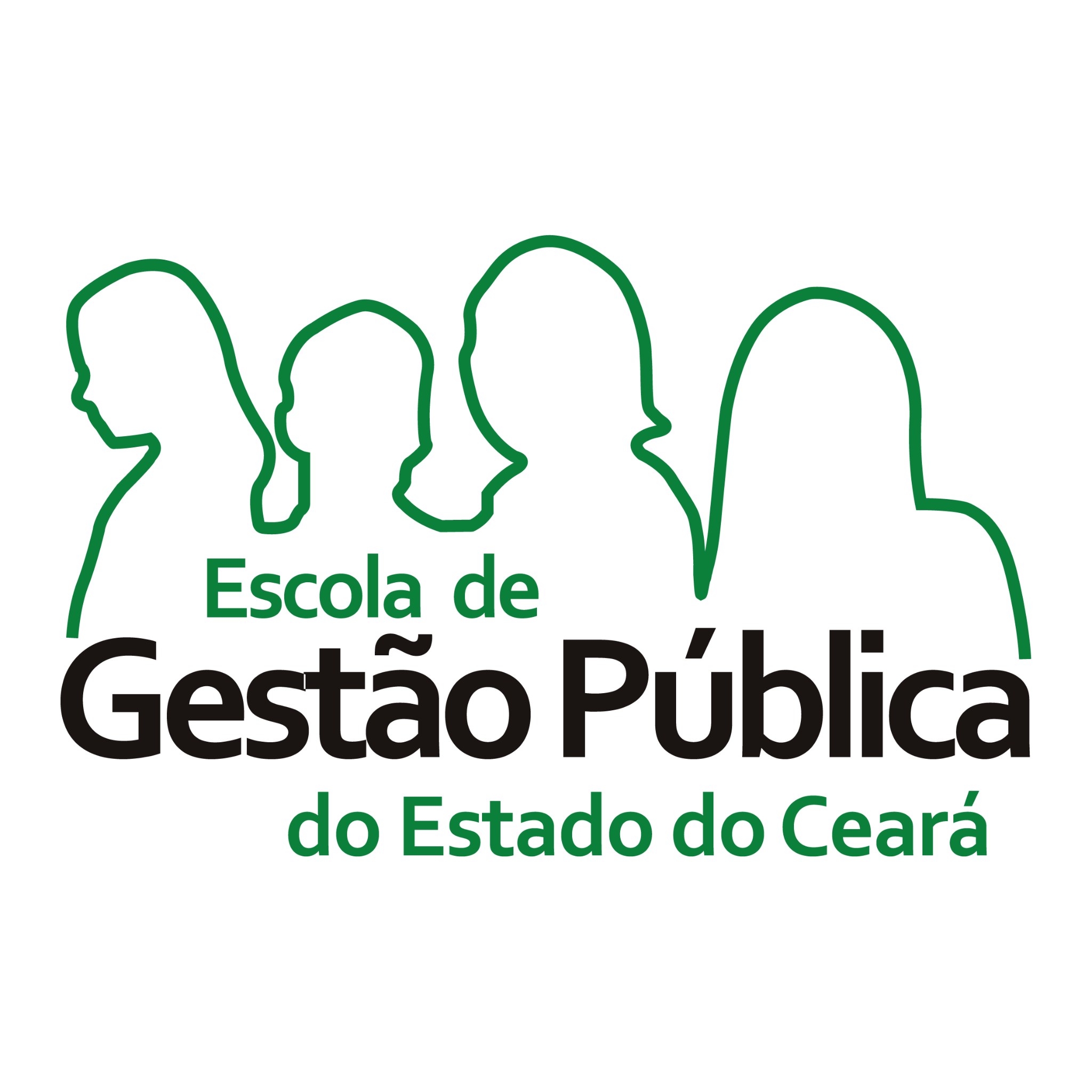 O que iremos tratar: 


Contexto legal das prestações de contas e fluxo processual;

 Inconformidades recorrentes;

Recomendações práticas;

Ferramentas disponíveis;
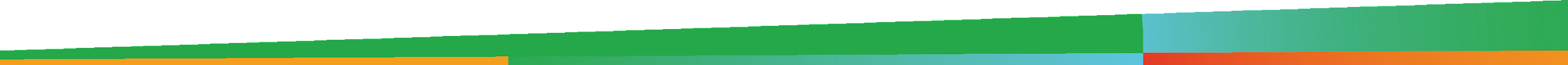 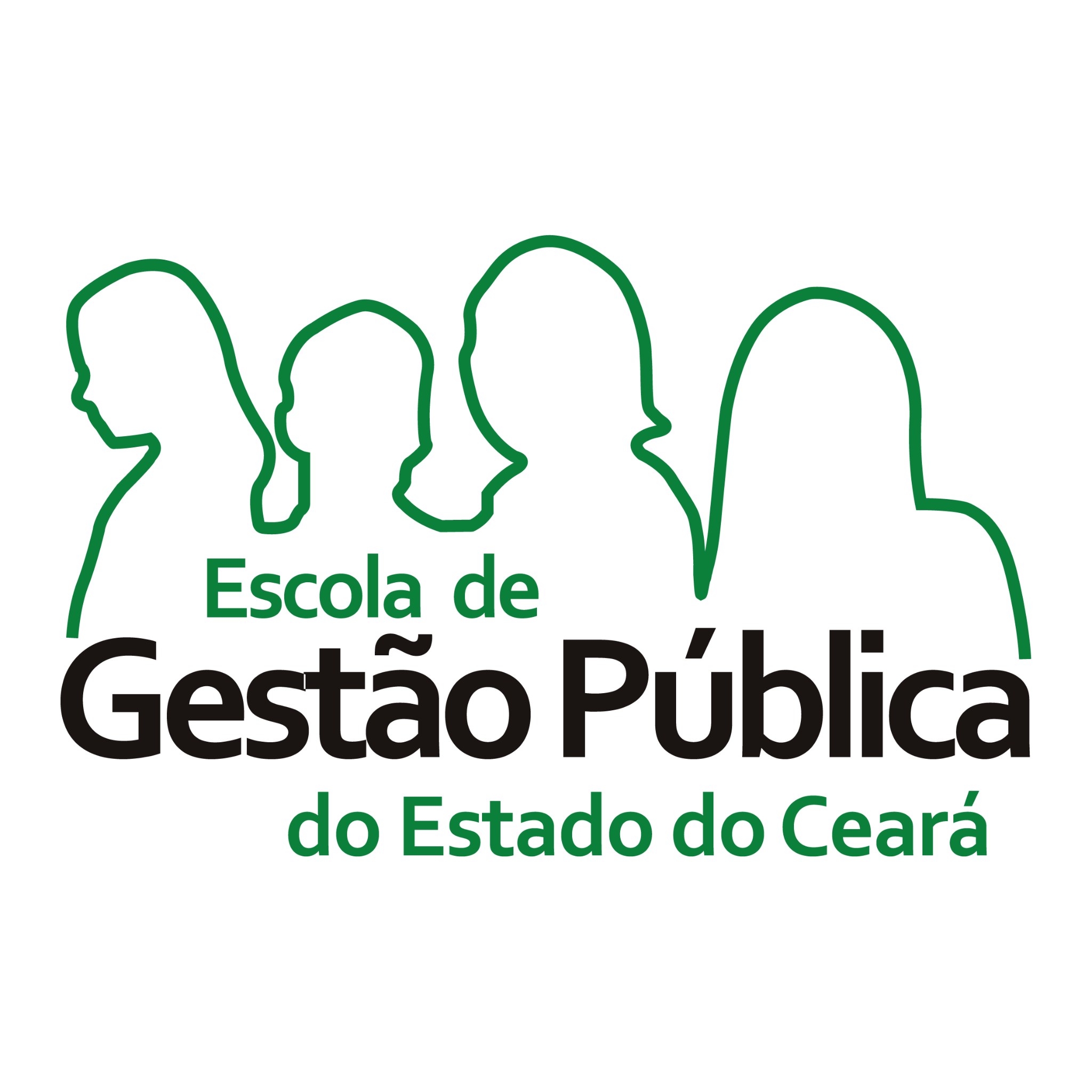 Por Que Prestar Contas?

CF/88 - Art. 70. 
Parágrafo único. Prestará contas qualquer pessoa física ou jurídica, pública ou privada, que utilize, arrecade, guarde, gerencie ou administre dinheiros, bens e valores públicos ou pelos quais a União responda, ou que, em nome desta, assuma obrigações de natureza pecuniária.

Constituição Estadual - Art. 41, § 4º;

Lei nº 12509/95 (Lei Orgânica TCE) – Art. 8º, § 6º;

Instrução Normativa nº 03/2013;
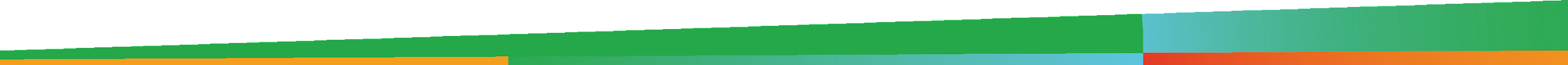 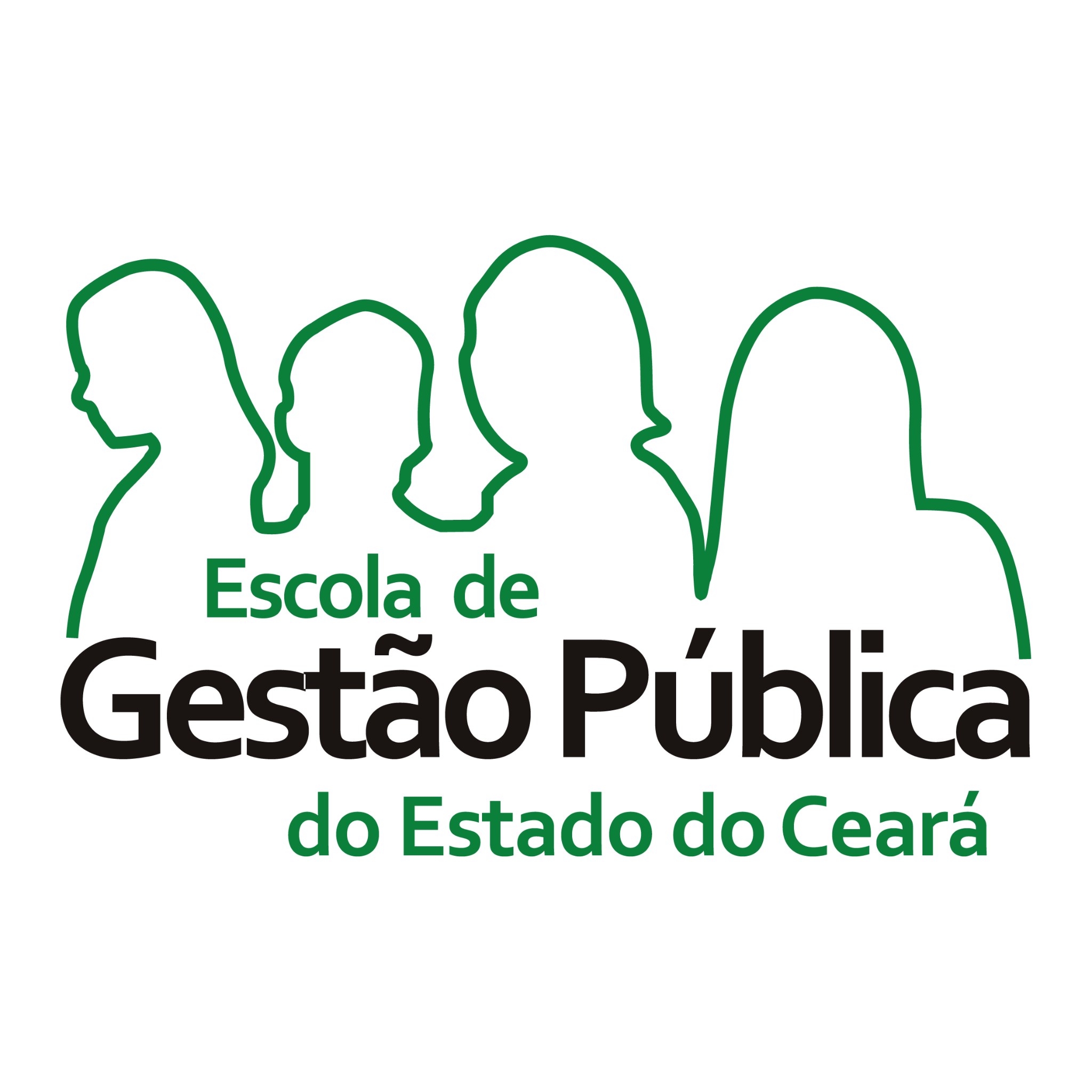 CONTAS DE GESTÃO (Julga; atos de gestão)

X 

CONTAS DE GOVERNO (Parecer Prévio; atos de governo)
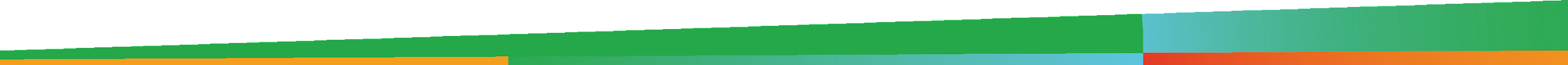 FLUXO PROCESSUAL
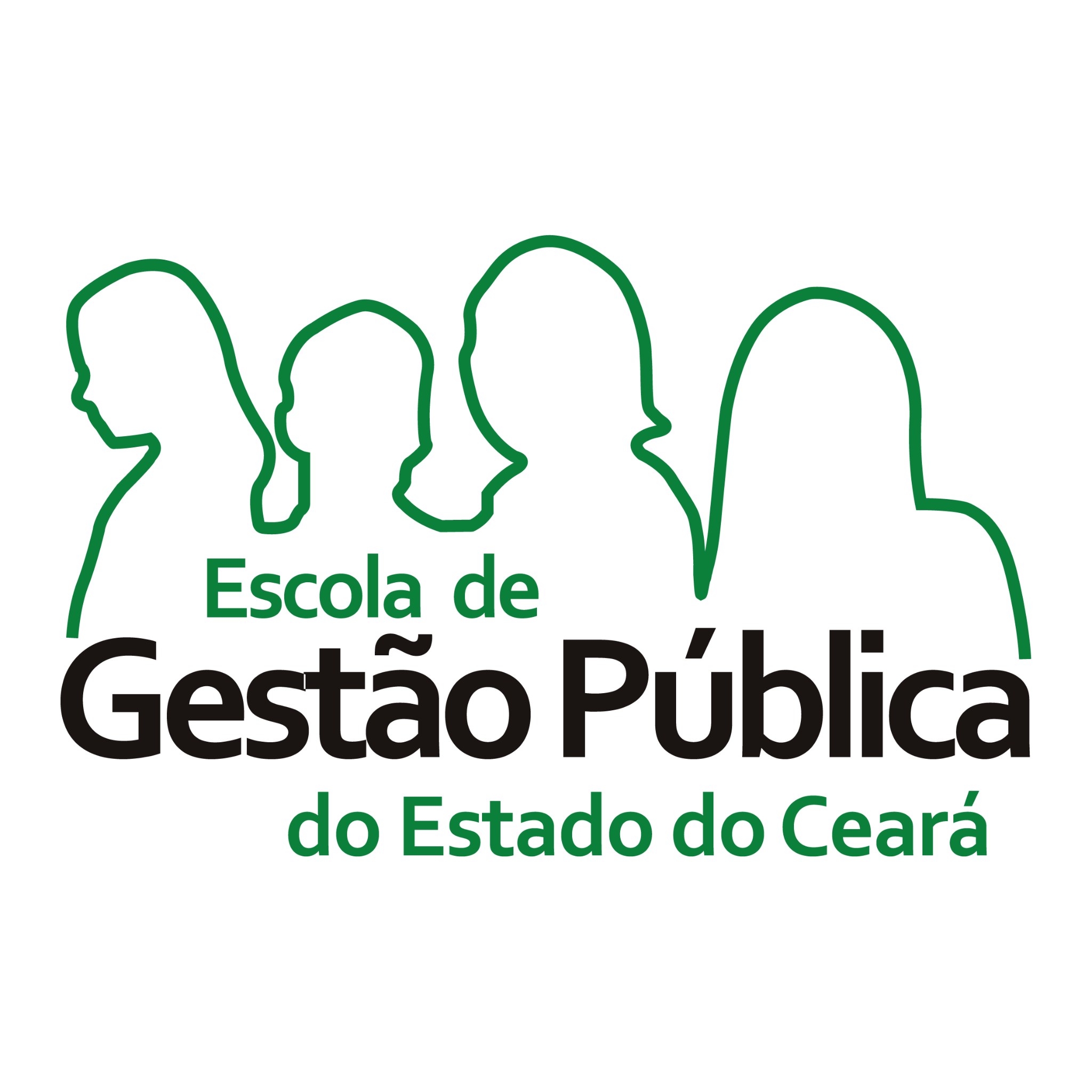 MP de Contas
Relatoria
SECEX
Relatoria
Sec. Serv. Processual
Jurisdicionado
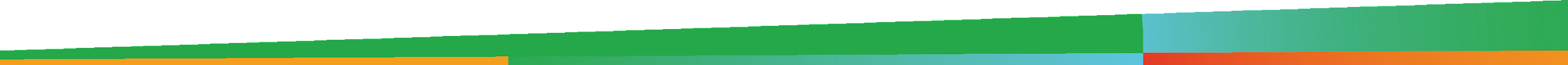 Evolução: 

Relatório Unificado
Relatórios específicos (Câmara, FUNDEB, Previdência, Consórcios);

Seletividade;

LINDB (Art. 28) – Responsabilização;

Melhoria das PCS enviadas;
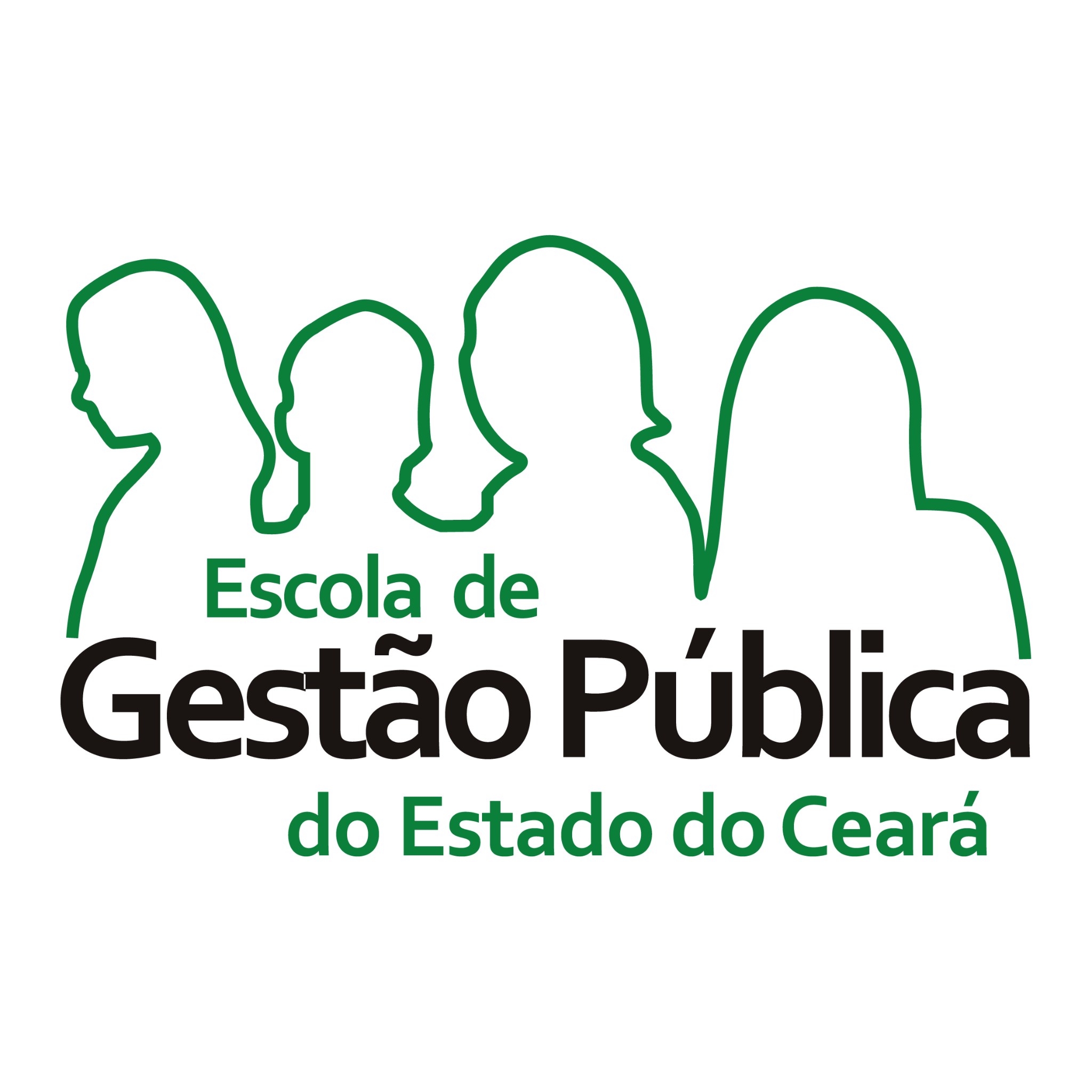 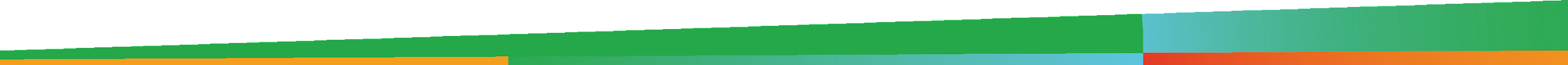 INCONFORMIDADES: 

Não envio da PCS (Dano ao Erário);
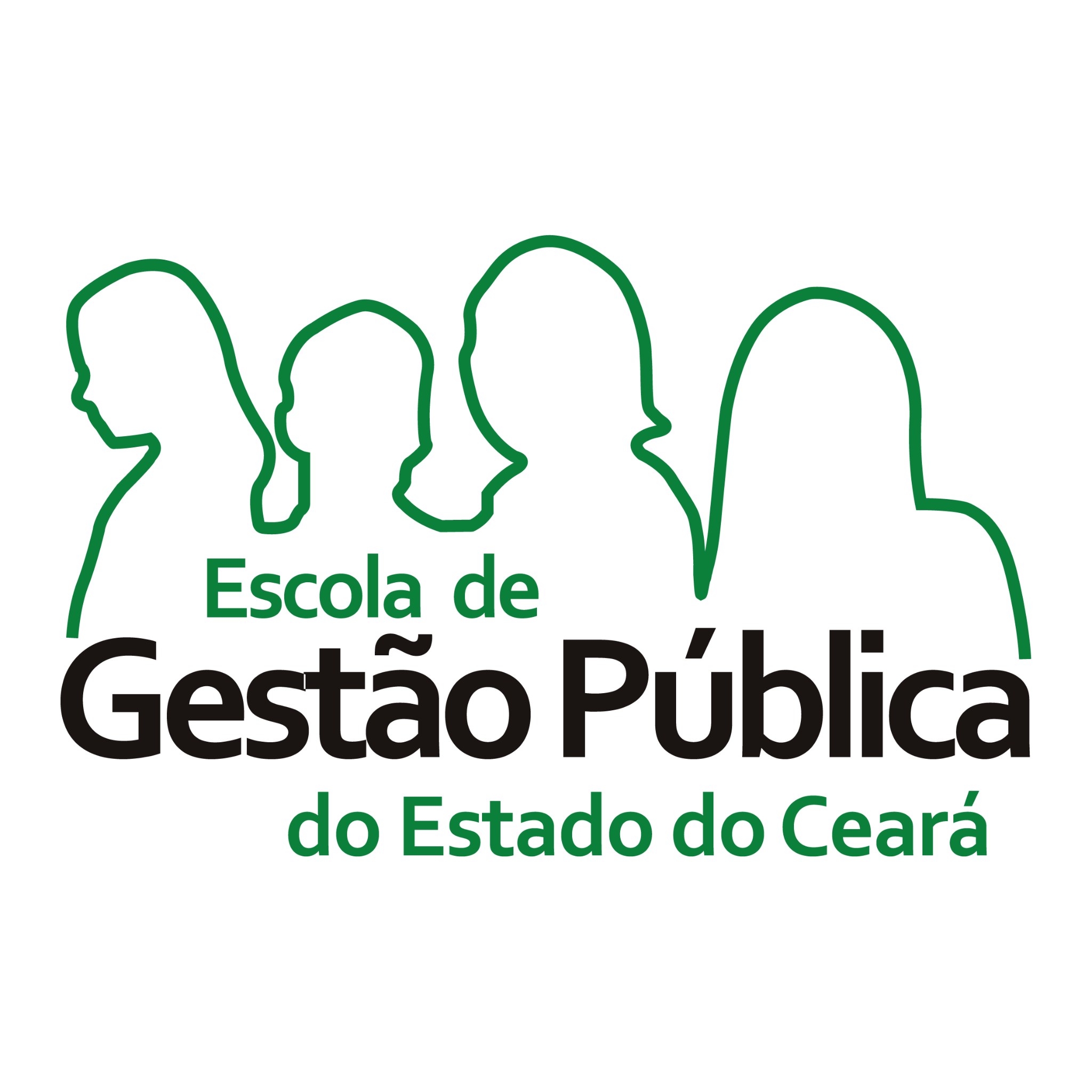 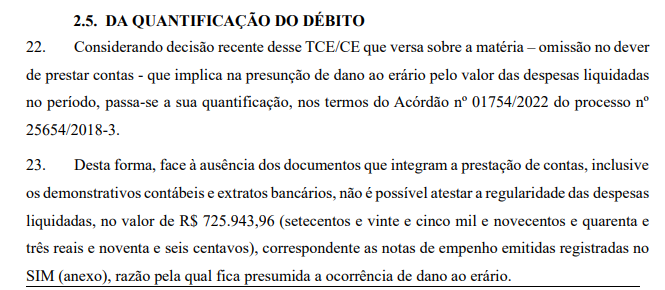 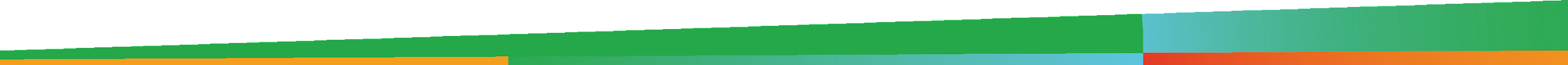 INCONFORMIDADES: 

Envio incompleto da PCS;
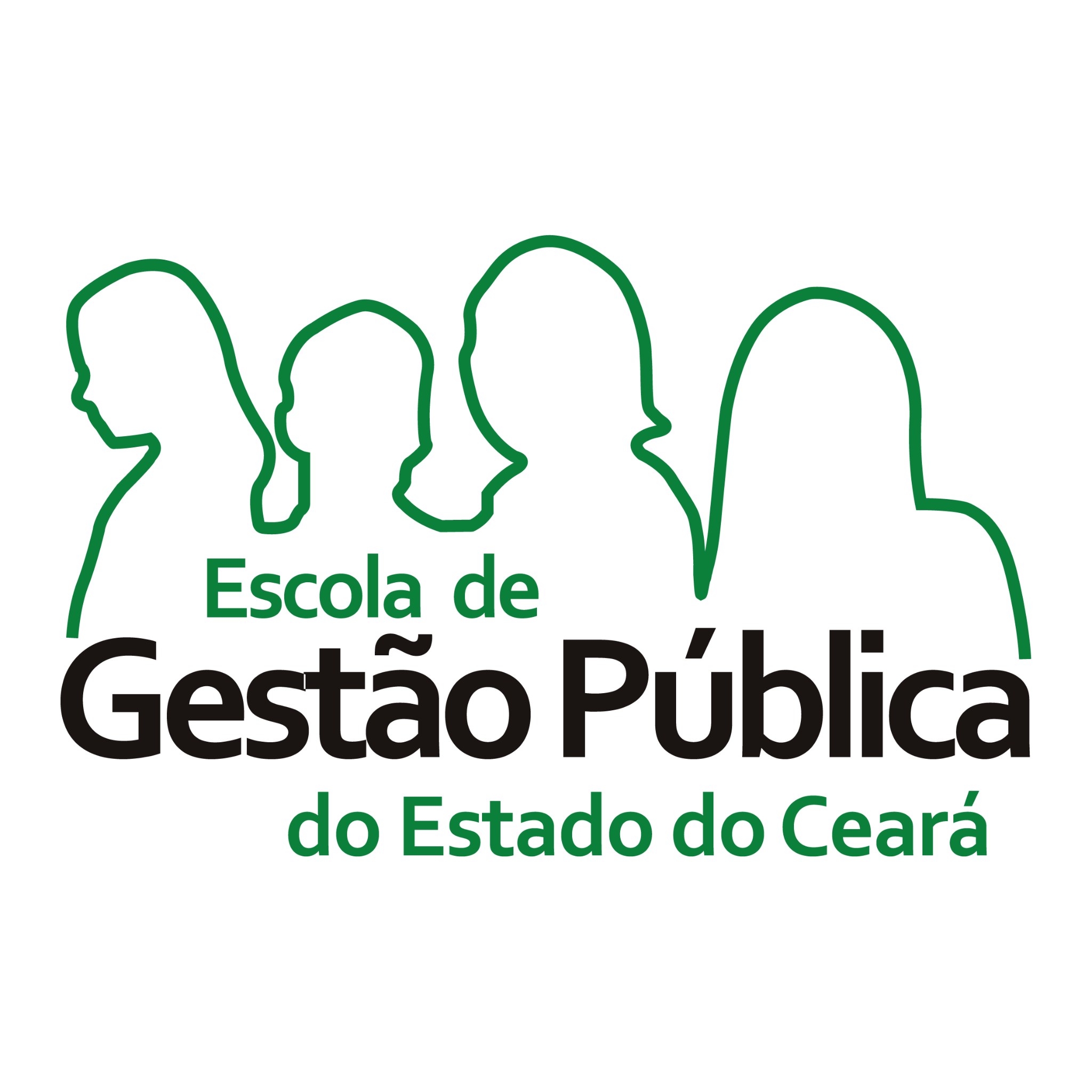 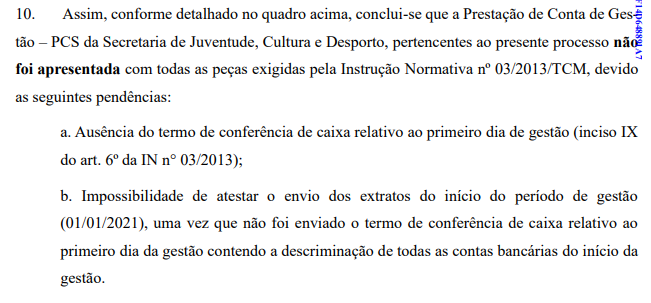 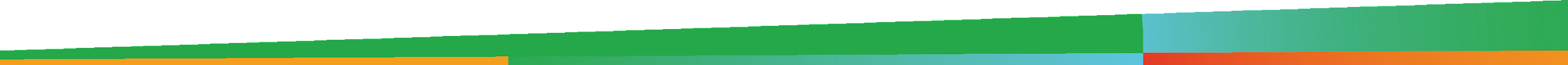 INCONFORMIDADES: 

Intempestividade no envio da PCS;
Omissão/divergência do SIM; 
Consignados;
Despesa de Exercícios Anteriores - DEA;
Patrimônio; 
Saldo Financeiro / Conciliação Bancária;
Classificação irregular da despesa;
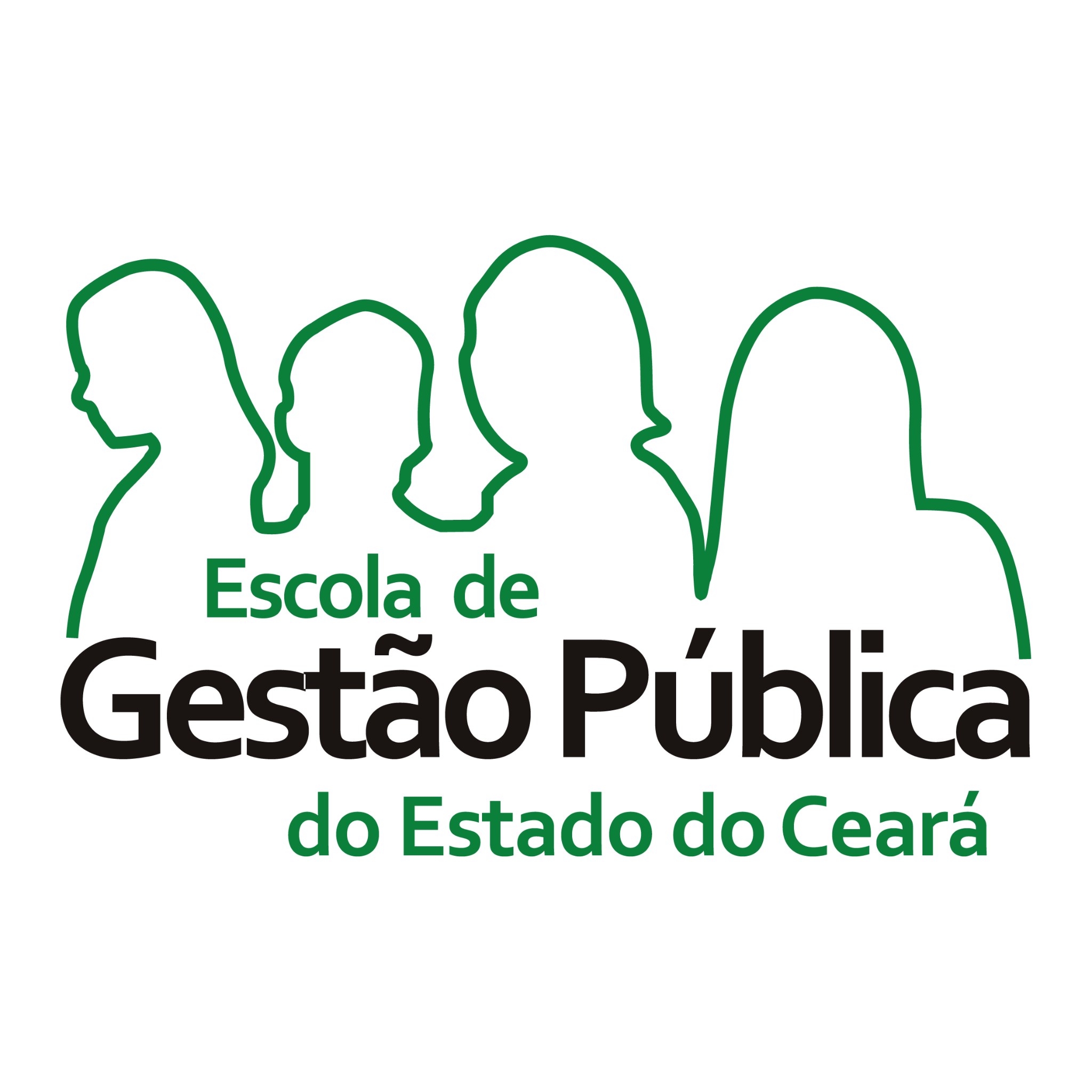 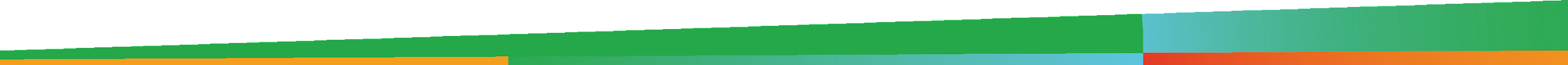 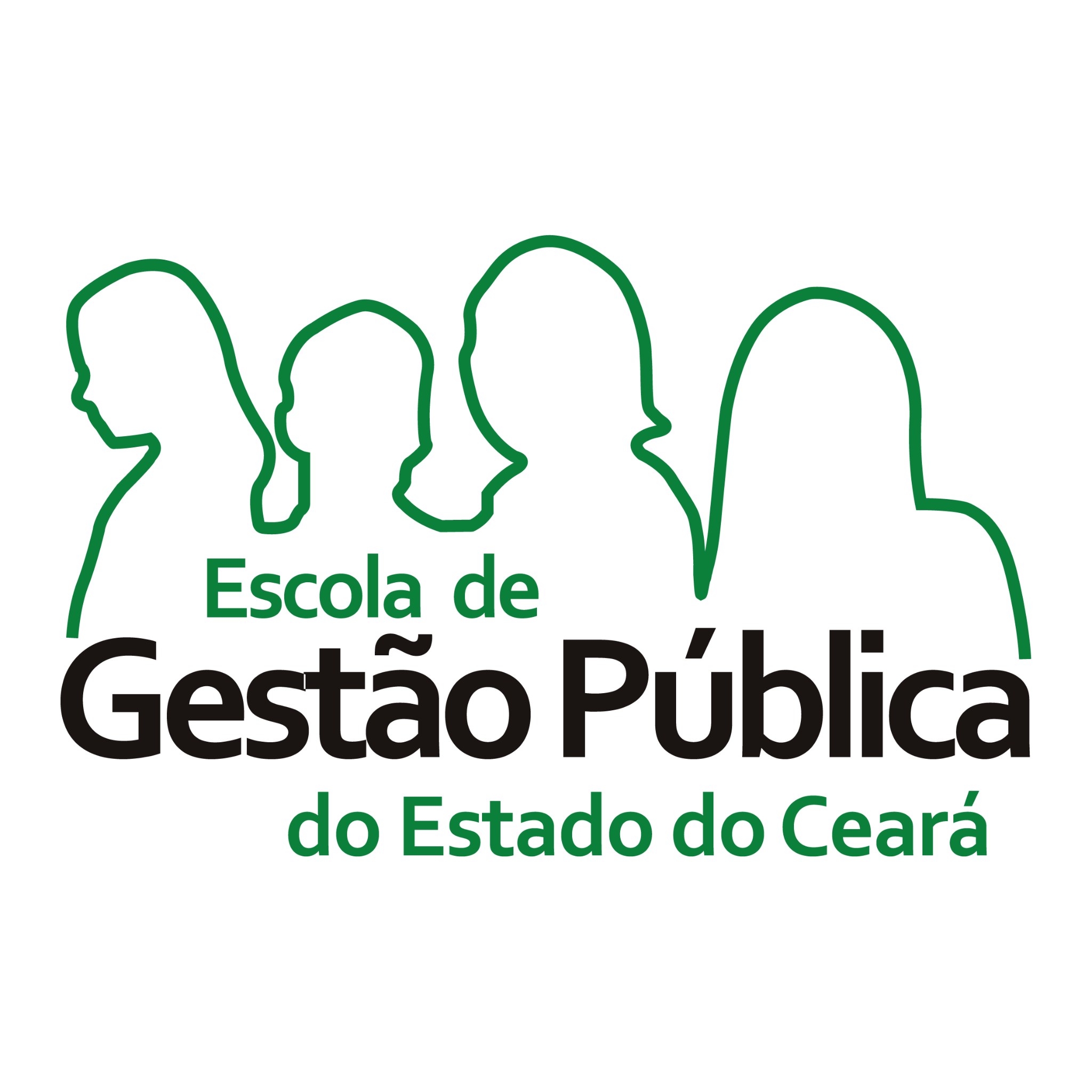 Voto nº 8548/2024 – Data: 29/11/2024

1ª Câmara

Tema: Ausência de Depreciação
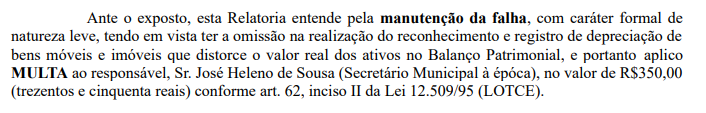 Foto/Ilustração
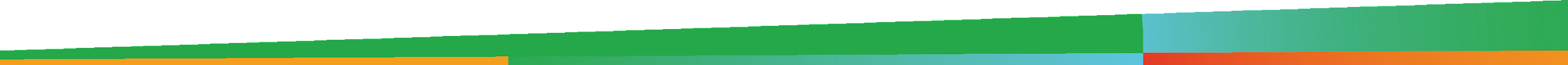 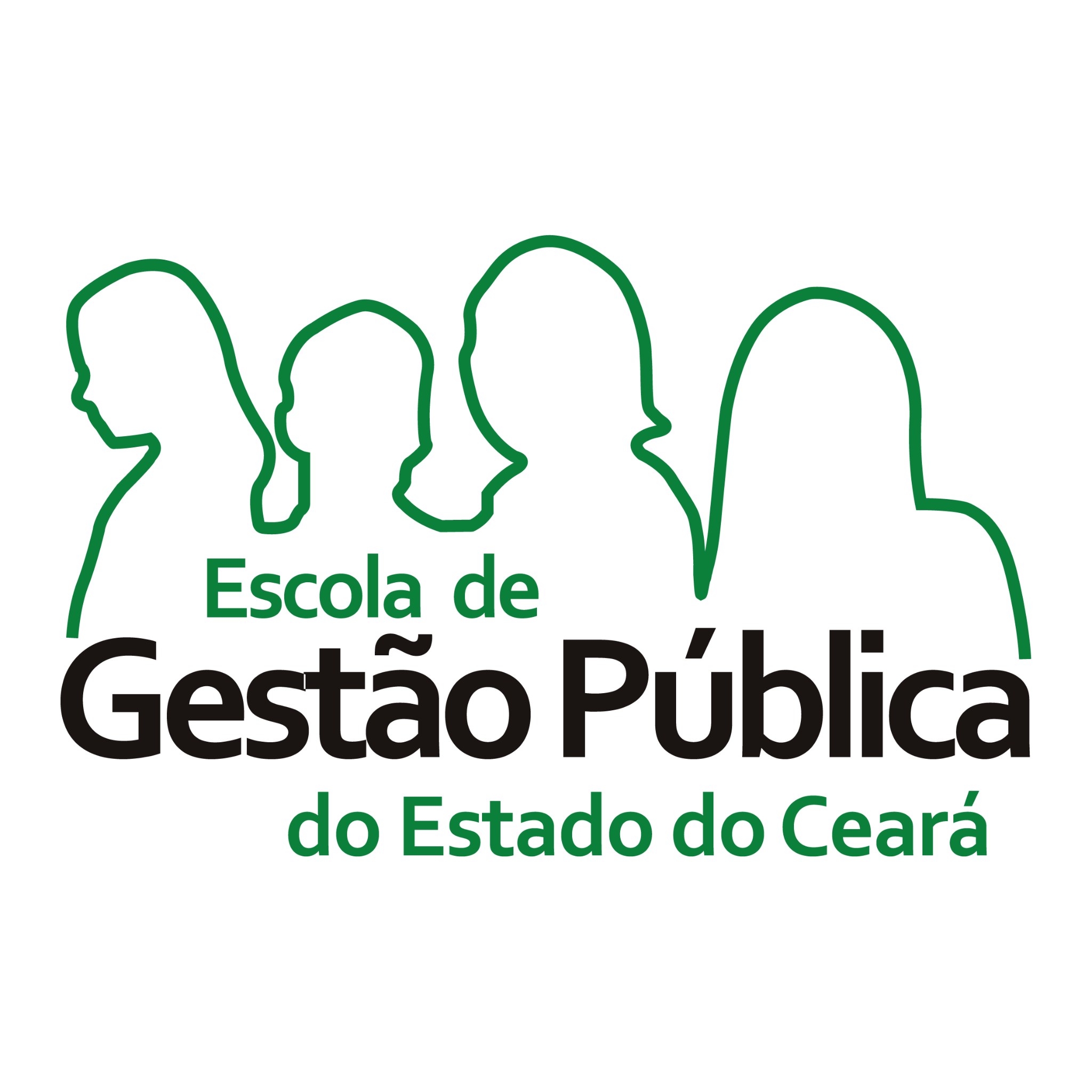 Voto nº 8567/2024 – Data: 29/11/2024

1ª Câmara

Tema: Não repasse Consignado (INSS)
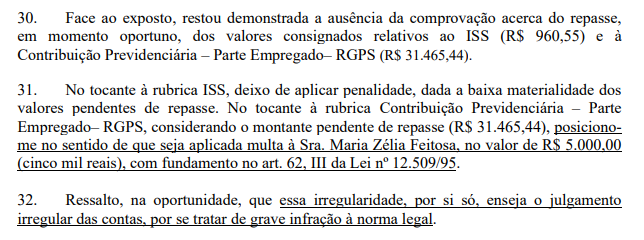 Foto/Ilustração
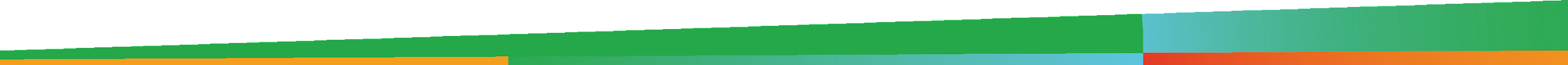 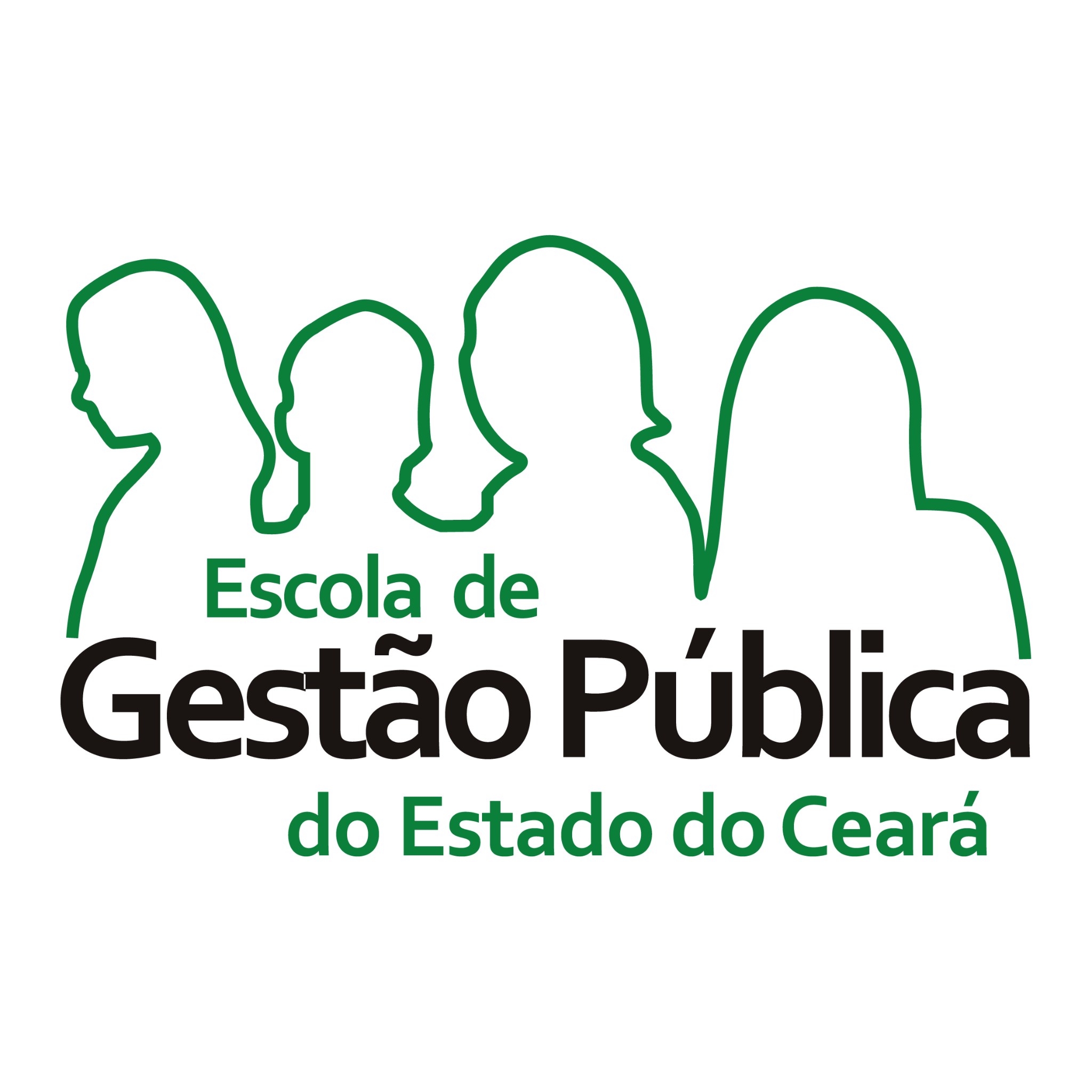 Voto nº 8648/2024 – Data: 29/11/2024

2ª Câmara

Tema: DEA
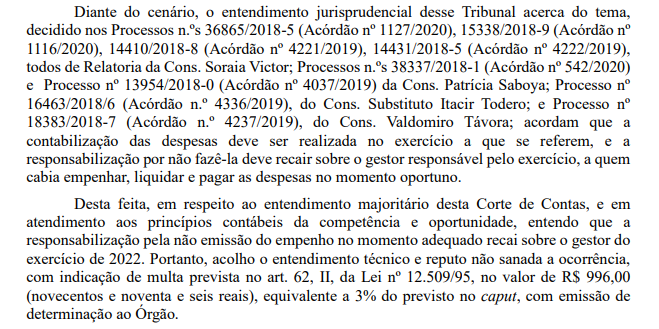 Foto/Ilustração
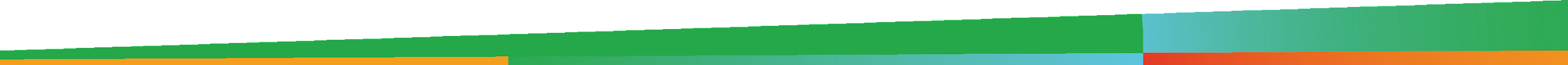 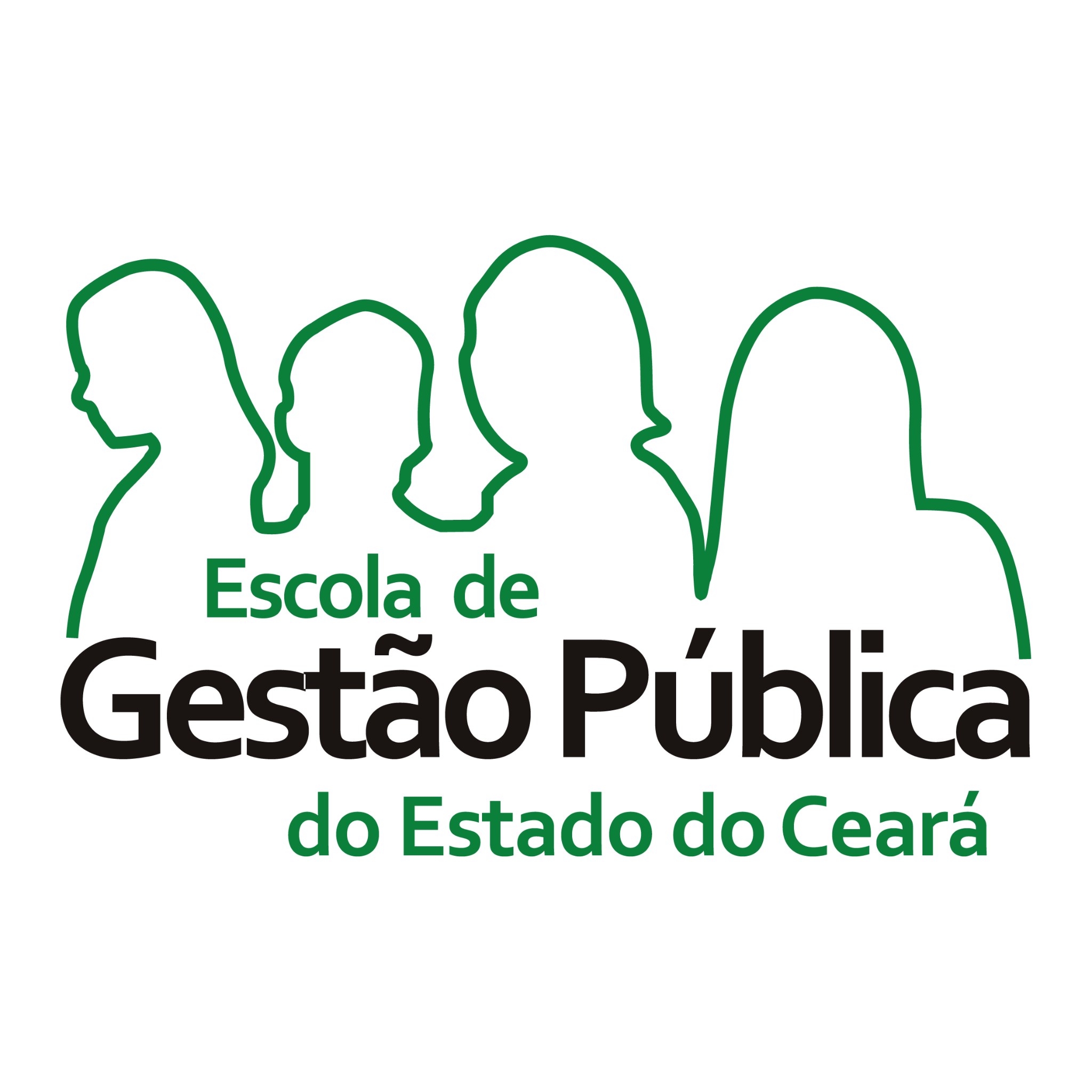 Voto nº 8650/2024 – Data: 29/11/2024

2ª Câmara

Tema: Classificação irregular da despesa
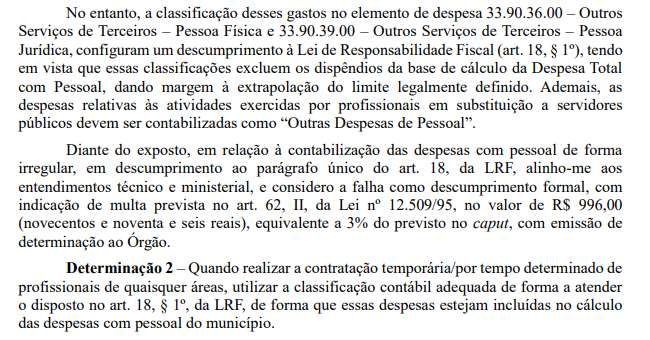 Foto/Ilustração
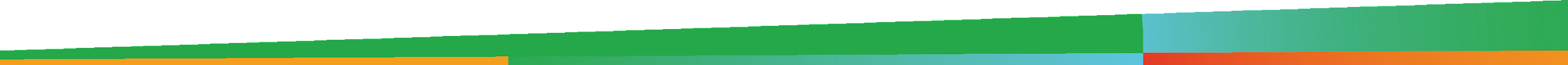 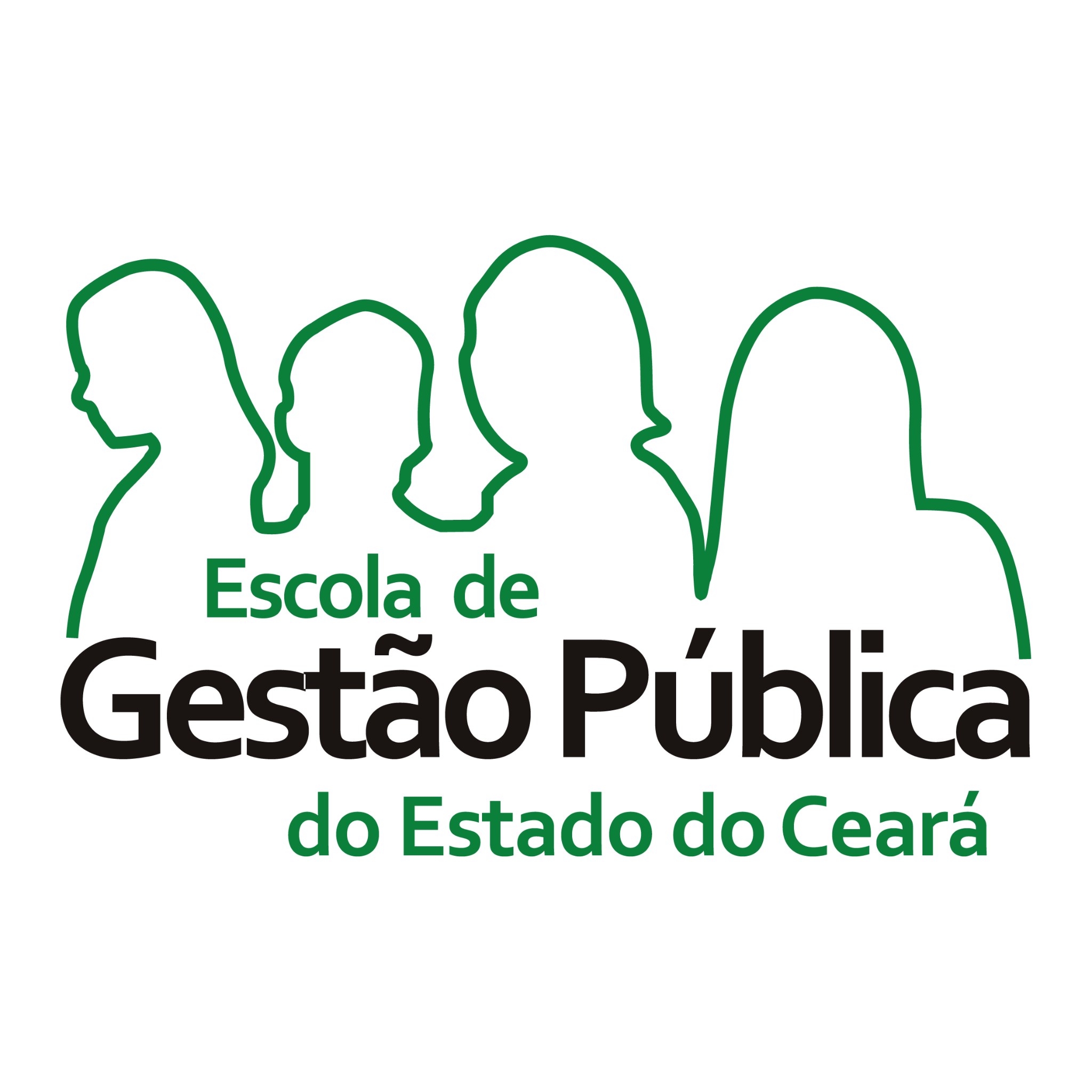 Recomendações práticas

Apresentar defesa sobre todos os achados e com documentação objetiva sobre o achado;

Conferir a elaboração da PCS e defesas;

Encaminhar documentos em ordem; 

Manual do SIM;
Foto/Ilustração
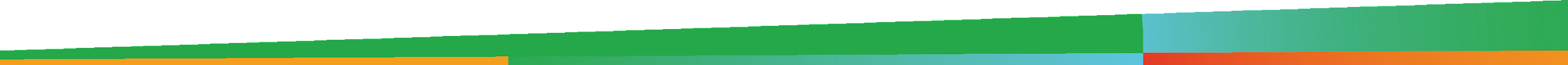 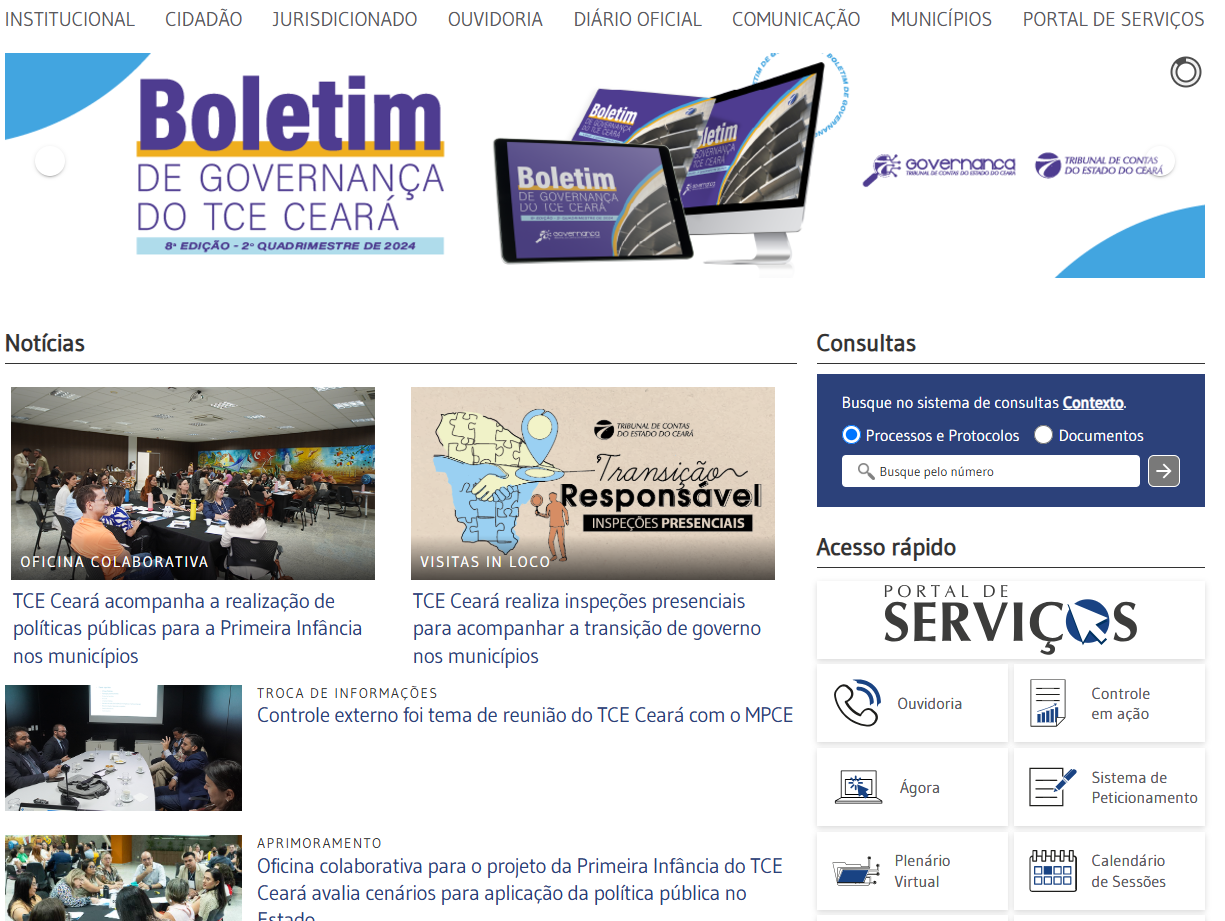 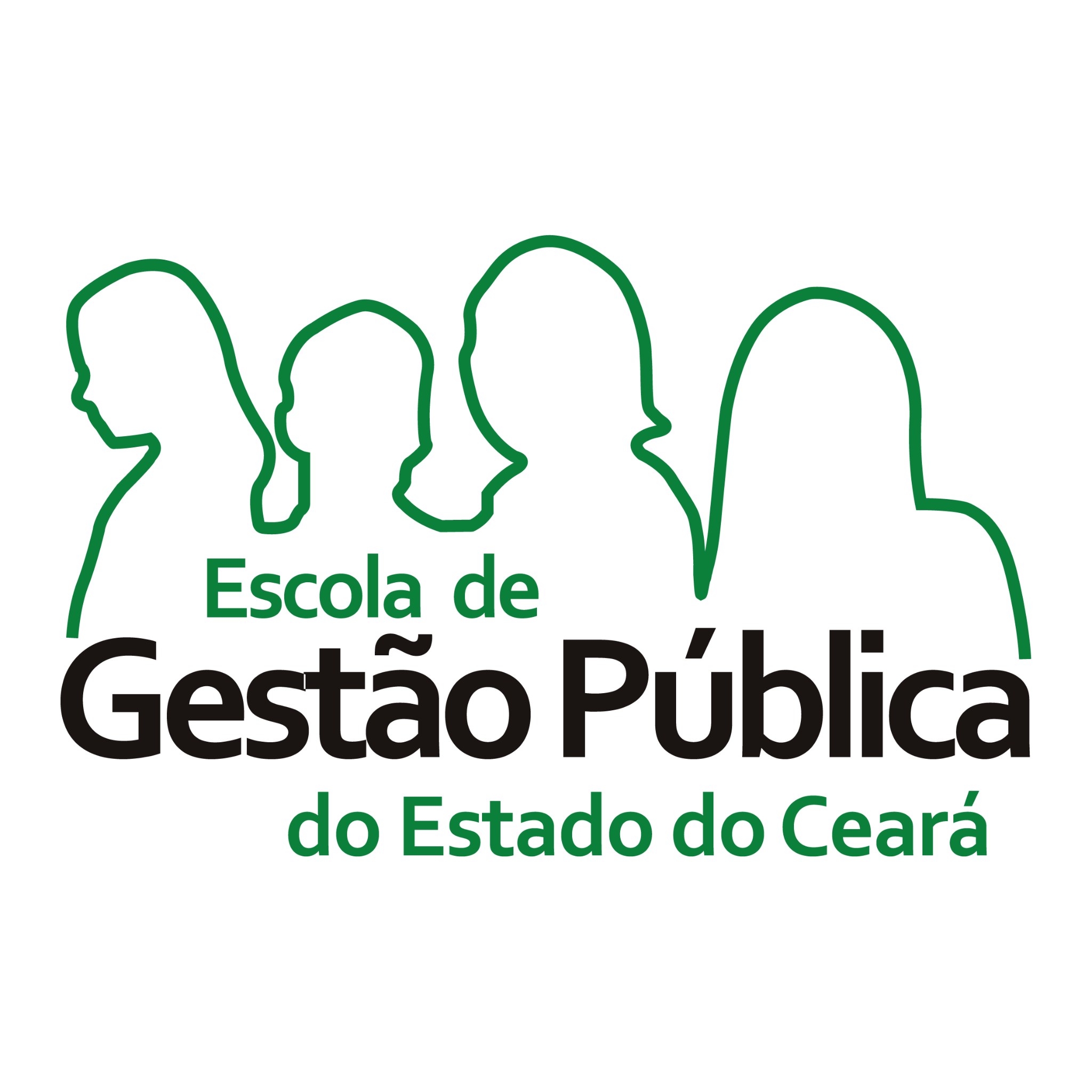 www.tce.ce.gov.br
Foto/Ilustração
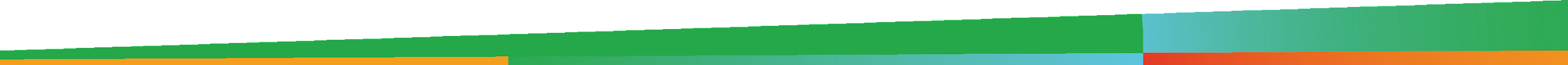 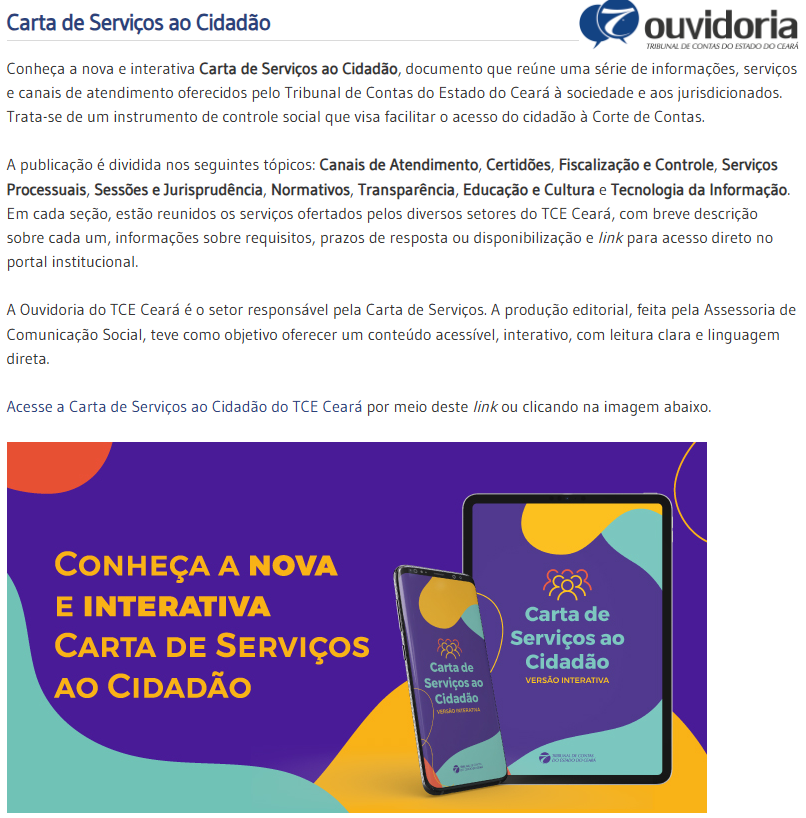 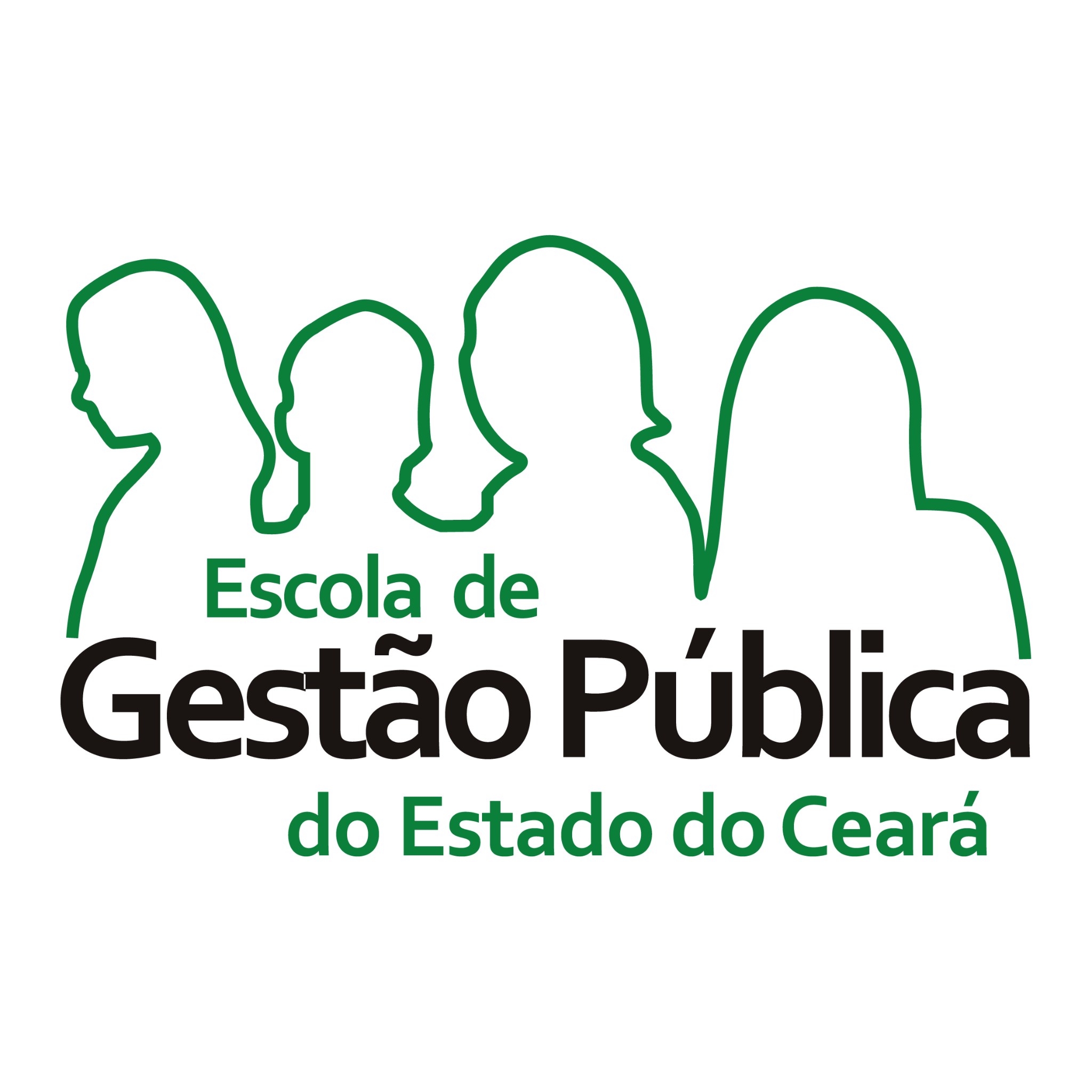 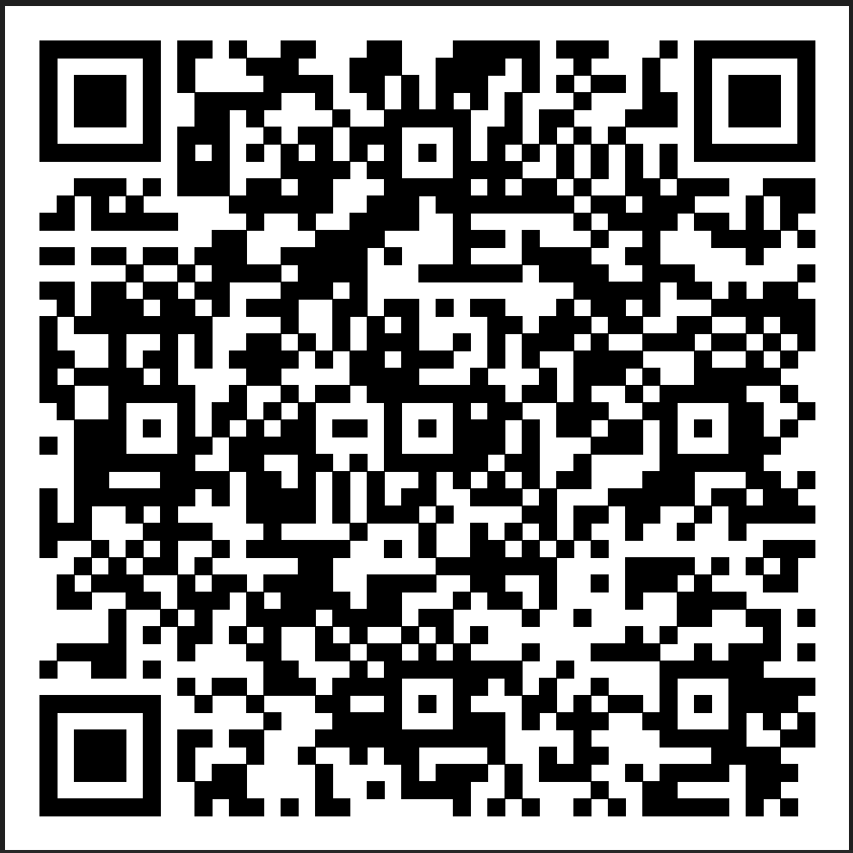 Foto/Ilustração
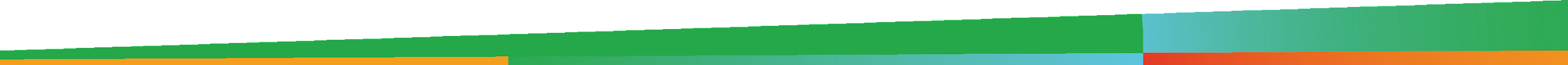 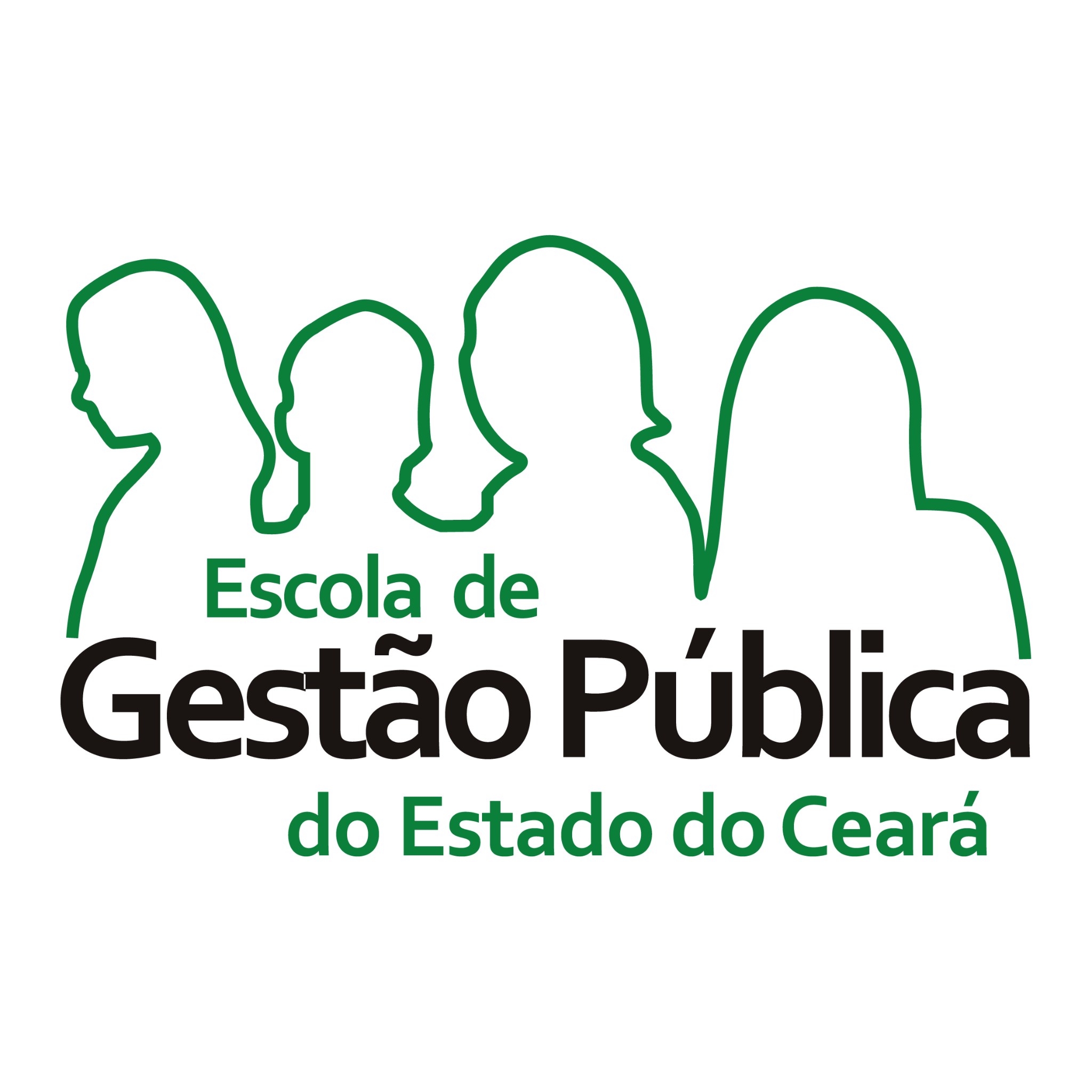 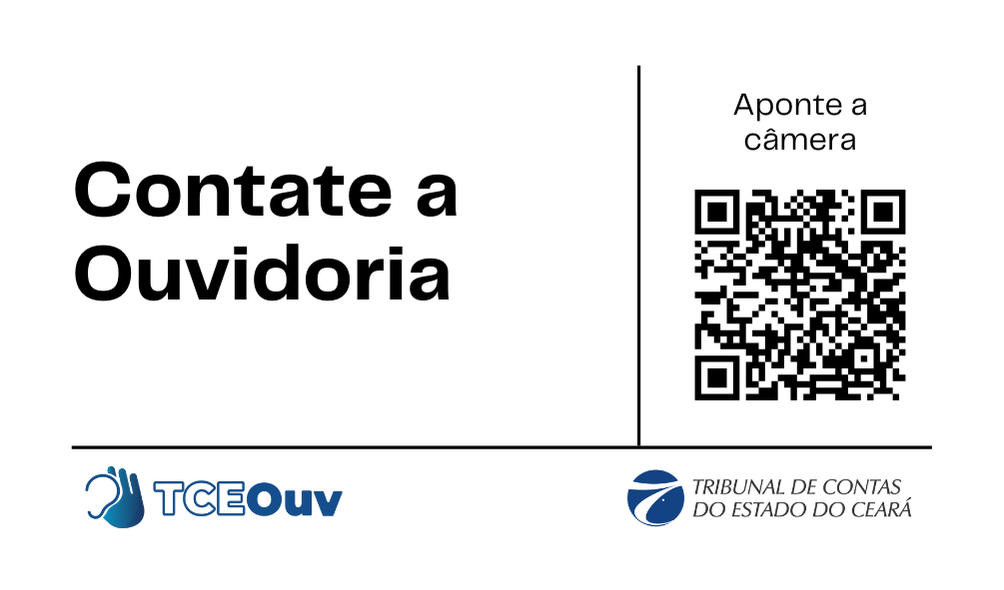 Foto/Ilustração
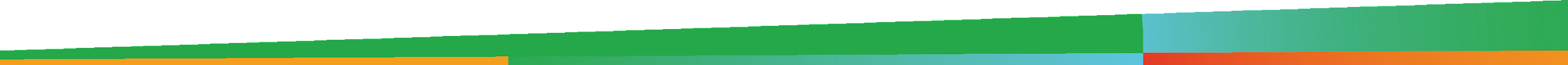 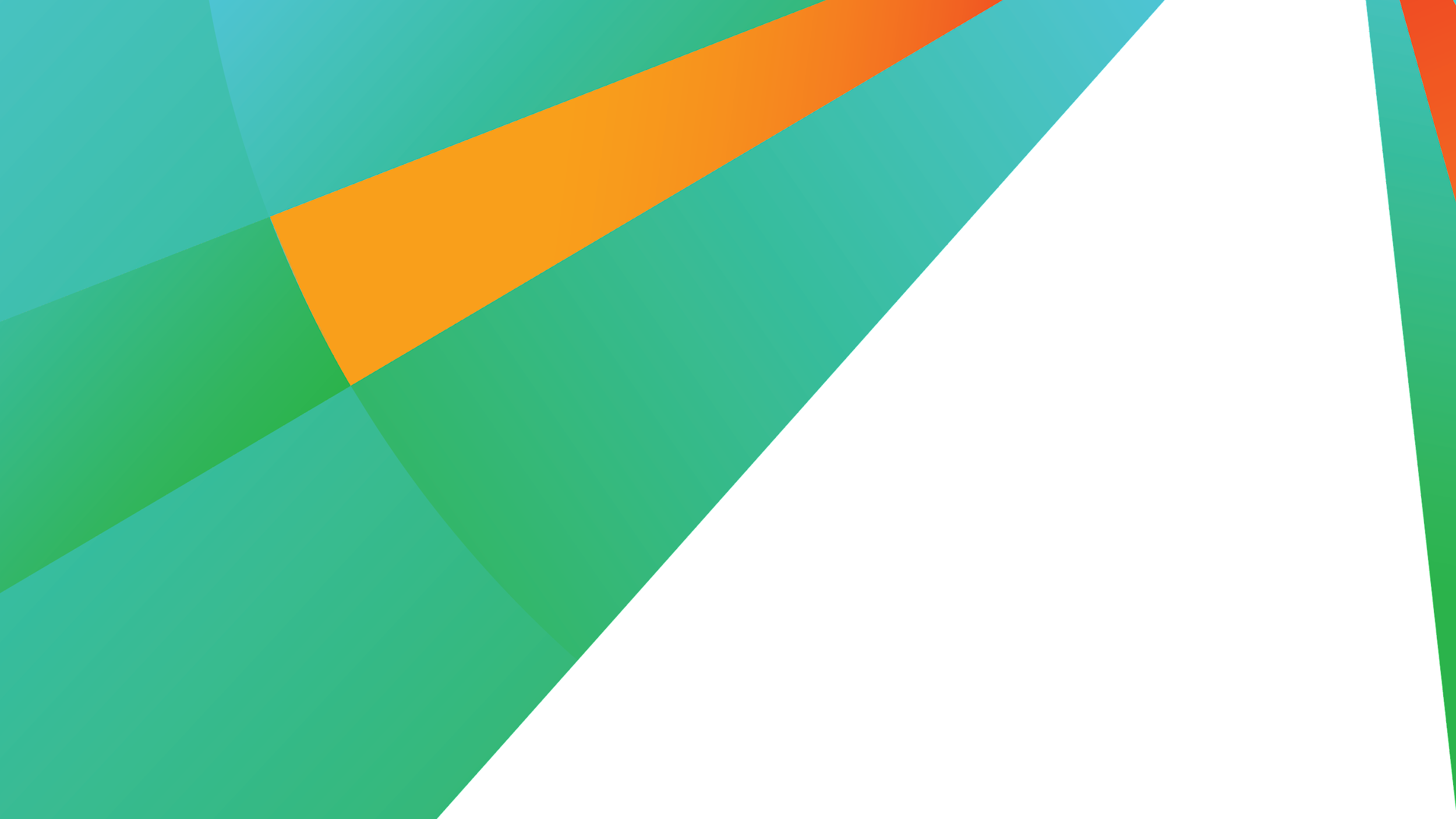 Obrigado!
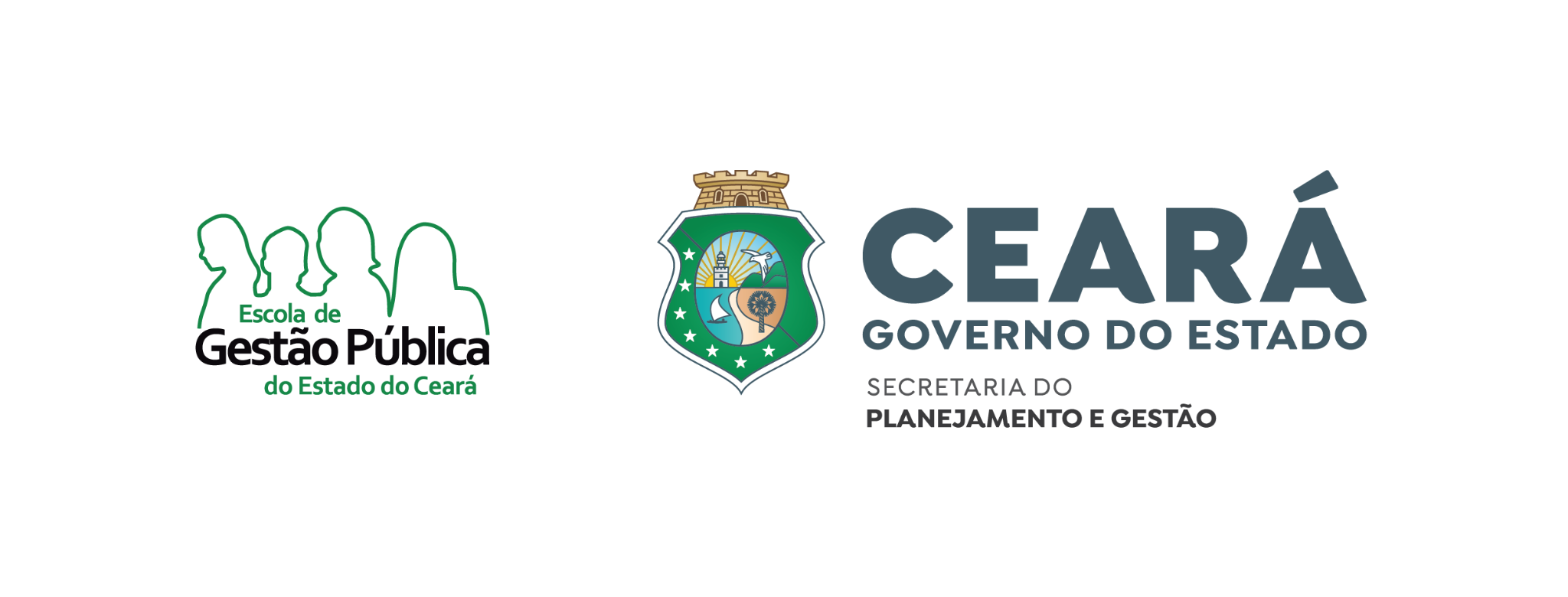 Clóvis Celes - clovis.celes@tce.ce.gov.br

Igor Queiroz – igor.queiroz@tce.ce.gov.br
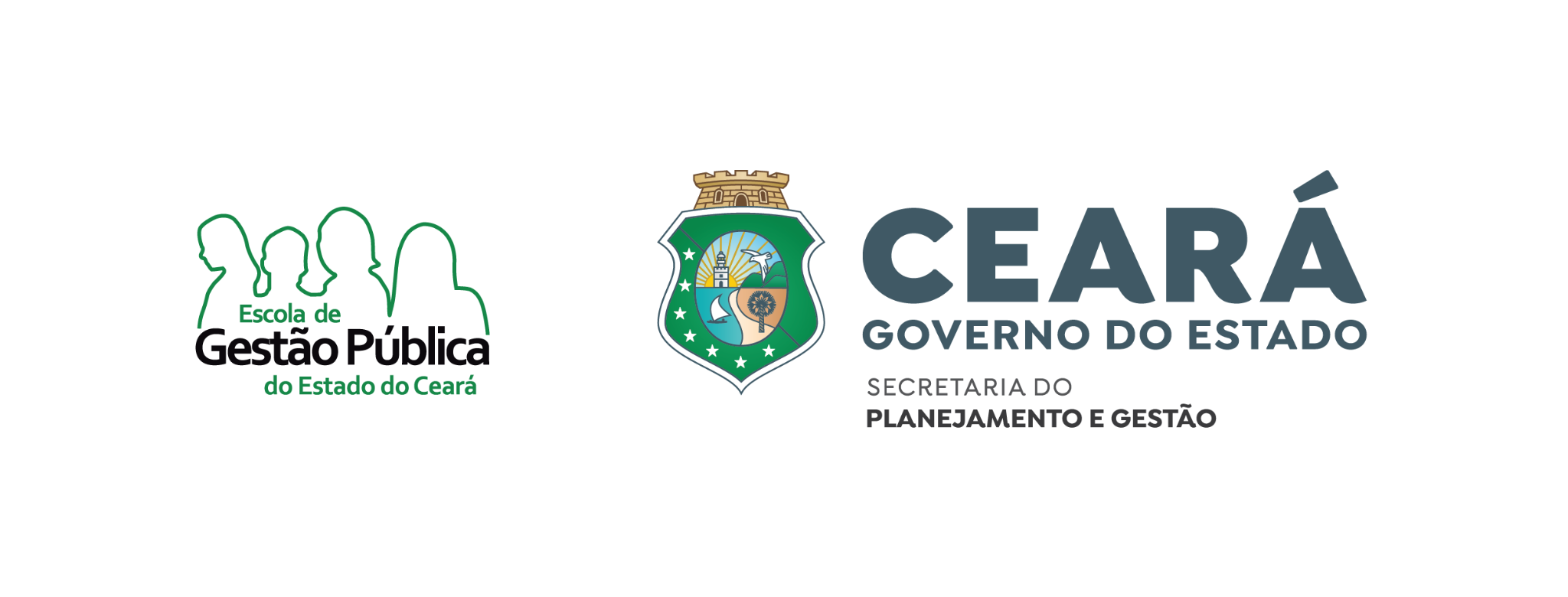